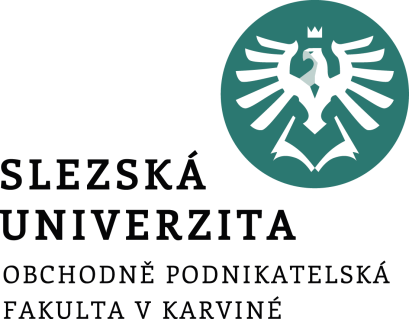 InformatikaINMBKINF
Úvodní informace a požadavky na absolvování
Ing. Radim Dolák, Ph.D.
Obecné informace o předmětu
3 x tutoriál // 90 minut
15.10.2021
12.11.2021
10.12.2021
Obecné informace o předmětu – obsah kurzu
1. tutoriál:
Seznámení se s průběhem výuky v semestru, studijními materiály a jejich strukturou, seznámení s požadavky na absolvování předmětu. Seznámení s prostředím IT na OPF
Textový editor MS Office Word - možnosti využití.

2. tutoriál:
Zpracování dat I, MS Excel
Tabulkový procesor MS Excel - možnosti využití. Práce se sešity, práce s listy, práce s oblastmi. Import a export dat, seznamy, tabulky, výpočty. Filtrování, třízení, souhrny, kontingenční tabulka, citlivostní analýza, grafy. Automatizace, záznam makra.

3. tutoriál:
Zpracování dat II, MS Access
Databáze MS Access - možnosti využití. Tabulky, relace, klíče, indexy, dotazy, parametrické dotazy, akční dotazy, formuláře, sestavy, makra, moduly.
Požadavky na absolvování kurzu
Hodnotící metody: 
aktivní účast na tutoriálech (max. 30 bodů), 
průběžný test znalostí (max. 30 bodů)
zkouška (max. 40 bodů).

Pro úspěšné absolvování předmětu je nutné získat minimálně 20 bodů z průběžného testu a 70 bodů celkem.

Bodové hodnocení aktivní účasti na tutoriálech: Po každém tutoriálu, bude studentům k dispozici test dílčích znalostí z daného tutoriálu, prokazující aktivitu na daném tutoriálu. Tento test je k dispozici ode dne tutoriálu do následujícího tutoriálu, u třetího tutoriálu je k dispozici do 19.12.2021 (konec období výuky). Z každého testu je možné získat 10 bodů. Body se započítávají do zkoušky.
Požadavky na absolvování kurzu
Bodové hodnocení průběžného testu: průběžný test (otevřený po 2. tutoriálu (11.11 2021 – 18.11.2021 24:00), teorie Word, PowerPoint), student má možnost dvou pokusů.
Test má 30 otázek, každá správná odpověď je jeden bod, student musí získat alespoň 20 bodů, jinak není připuštěn ke zkoušce. V případě 2. pokusu se počítají body tohoto pokusu. Body se započítávají do zkoušky.
V případě, že student nezíská z průběžného testu 20 bodů, může v semestru po uzavření průběžného testu (od 19.11.2021) jako náhradu kdykoli absolvovat souhrnný test, tento test lze absolvovat opakovaně tak dlouho, dokud student nezíská alespoň 20 bodů. V tomto případě se započítá ke zkoušce 20 bodů, i když student opakovaným pokusem získá bodů více. Pokud student nezíská ani opakovanými pokusy 20 bodů, není připuštěn ke zkoušce. Test je otevřen do 19.12.2021 (konec období výuky).
Požadavky na absolvování kurzu
Zkouška: Při zkoušce student prokazuje praktické znalosti z práce s textem (10 praktických otázek v prostředí Word, max. 10 bodů), praktické znalosti základů práce s daty a jejich vizualizace (10 praktických otázek v prostředí Excel, max. 10 bodů), praktické znalosti práce se strukturovanými daty (10 praktických otázek v prostředí Access, max. 10 bodů) a teoretické znalosti získané v semestru (teoretický test, 10 otázek, max. 10 bodů). Zkušební test lze absolvovat pouze v době zkoušky. Žádná ze 4 částí zkoušky nesmí být hodnocena „0“ body. Zkouška probíhá na PC učebně.
Veškeré teoretické testy (dílčí, průběžný, souhrnný, zkouškový) studenti absolvují v určené době v prostředí pro zkoušení (elearning.opf.slu.cz, kurz „Informatika – zkoušení PEDAGOG [ZS-2021-INMBKINF-XX]“ (PEDAGOG je příjmení tutora, XX jsou iniciály tutora).
Výukové materiály
IS SLU: 
https://is.slu.cz/auth/el/opf/zima2021/INMBKINF/um/

https://is.slu.cz/auth/el/opf/zima2021/INMBKINF/um/tutorialy-vyucujici_dolak/
Kontakty
Ing. Radim Dolák, Ph.D.
dolak@opf.slu.cz
A405

konzultační hodiny pro období výuky v zimním semestru 2021:
Pondělí: 17:10-18:40
Úterý: 18:00-19:30

Je nutné se předem domluvit na případné konzultaci!